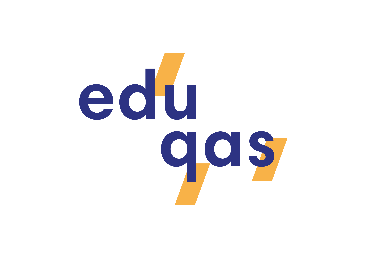 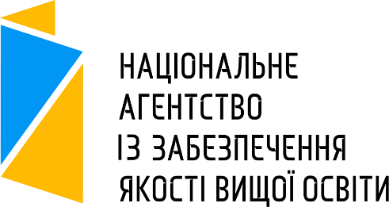 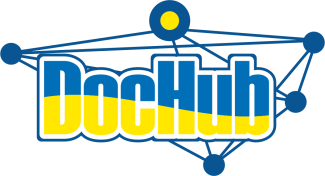 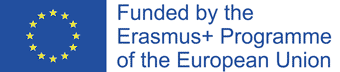 «Започаткування Центрів внутрішнього забезпечення якості освітніх послуг (ЦВЗЯО)
27 вересня 2019 р.
член ГЕР (07 Управління та адміністрування) доц. Шуляра Р.В 
(із використанням результатів участі у міжнародних проектах за програмами DOCHUB, EDUQAS, Ерасмус+ з Університетом Кінгстона (Великобританія) та «Інноваційний університет та лідерство: Фаза ІІІ» (Варшавський університет, Ягелонський університет, Польща))
1
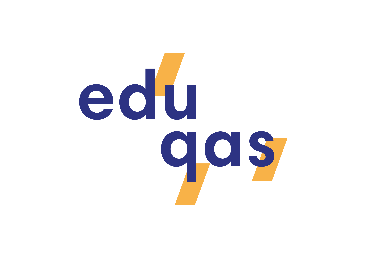 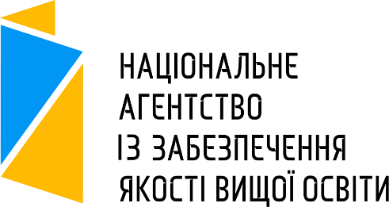 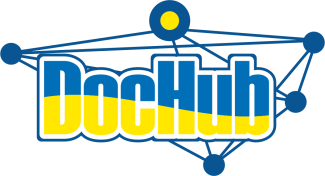 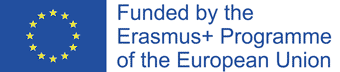 Вхідні пункти проблеми:1. Вимоги Закону України «Про вищу освіту» до системи внутрішнього забезпечення якості освітніх послуг ЗВО.2. Рекомендації НАЗЯВО до системи внутрішнього забезпечення якості освітніх послуг ЗВО.3. Рекомендації за результатами виконання міжнародних проектів.4. ЦВЗЯО як інструмент налагодження процедур акредитації освітніх програм та виконання критеріїв акредитації в нових умовах.
2
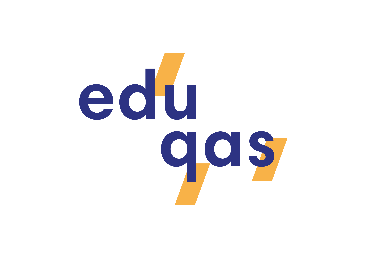 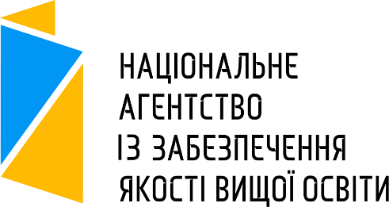 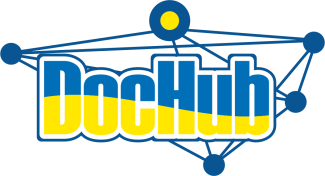 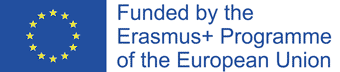 Вимоги Закону України «Про вищу освіту» до системи внутрішнього забезпечення якості освітніх послуг ЗВО«… передбачає здійснення таких процедур і заходів:1) визначення принципів та процедур забезпечення якості вищої освіти; 2) здійснення моніторингу та періодичного перегляду освітніх програм; 3) щорічне оцінювання здобувачів вищої освіти, науково-педагогічних і педагогічних працівників закладу вищої освіти ….;4) забезпечення підвищення кваліфікації … наукових і науково-педагогічних працівників; 5) забезпечення наявності необхідних ресурсів для організації освітнього процесу, у тому числі самостійної роботи студентів, за кожною освітньою програмою;6) забезпечення інформаційних систем для ефективного управління освітнім процесом;7) забезпечення публічності інформації про освітні програми, ступені вищої освіти …8) забезпечення дотримання академічної доброчесності …;9) інших процедур і заходів.» (?)
3
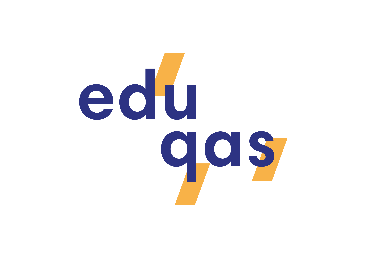 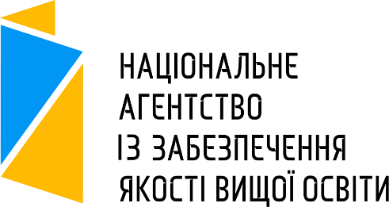 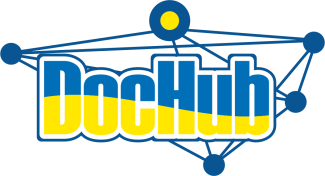 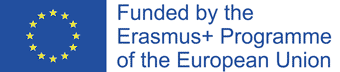 Вимоги Стандартів і рекомендацій щодо забезпечення якості в Європейському просторі вищої освіти (ESG2015) до внутрішнього забезпечення якості освітніх послуг ЗВО
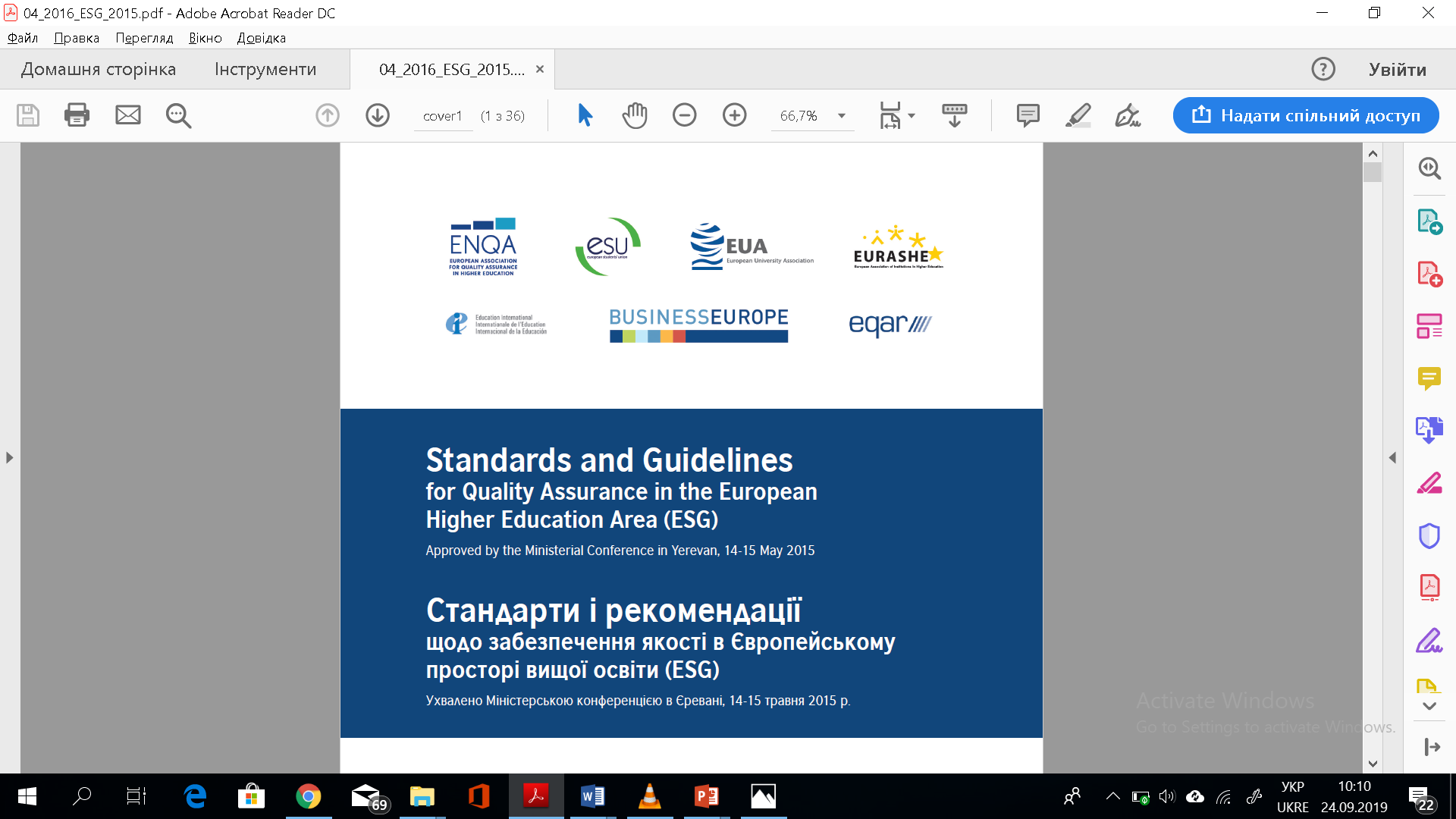 4
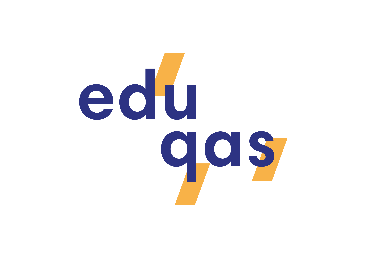 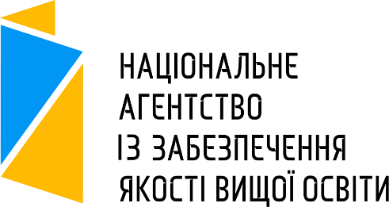 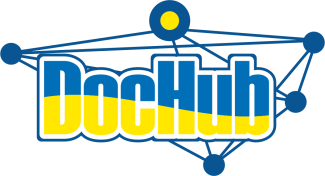 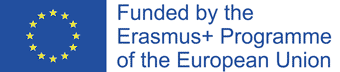 Рекомендації НАЗЯВО до системи внутрішнього забезпечення якості освітніх послуг ЗВО:
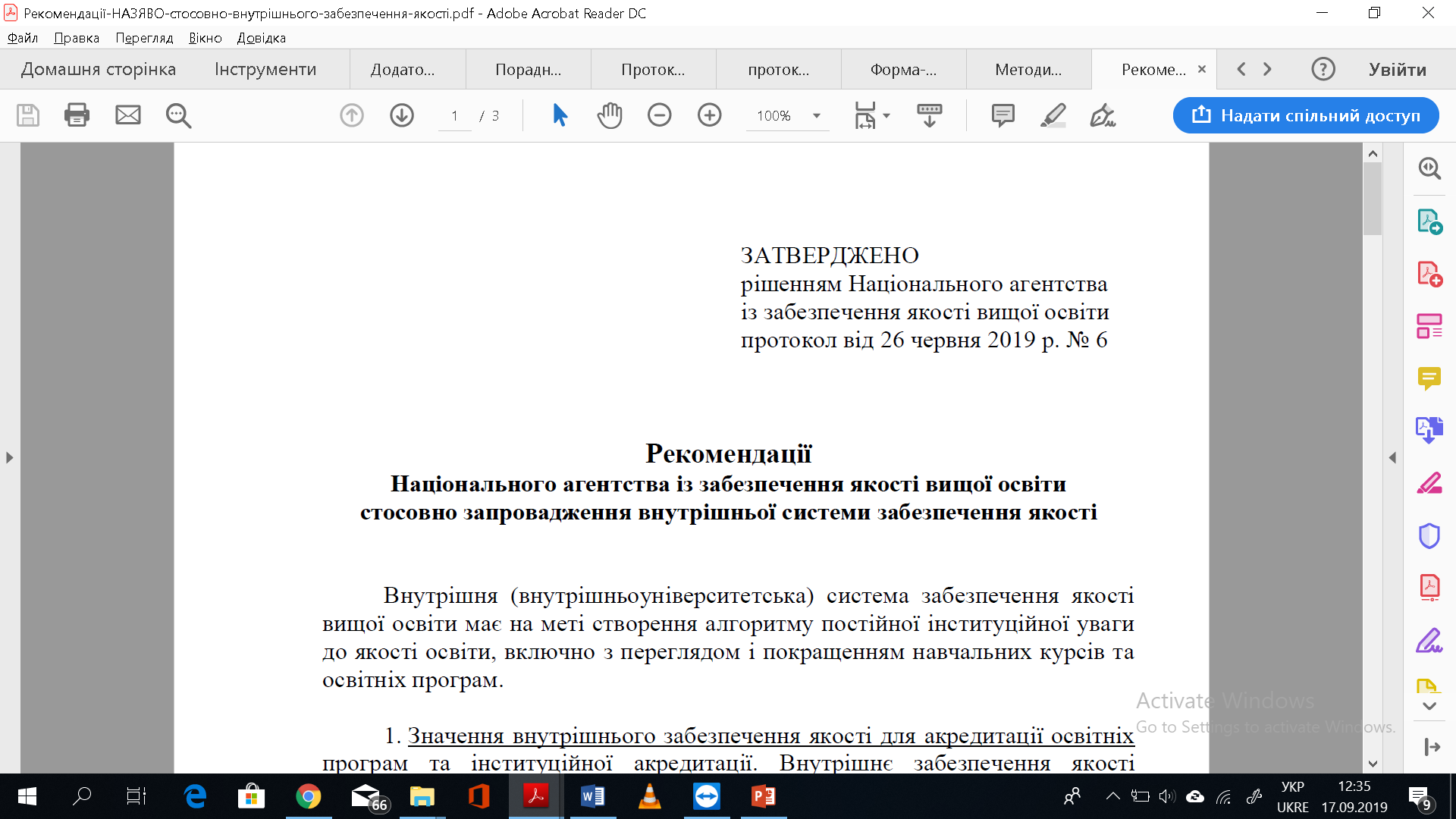 5
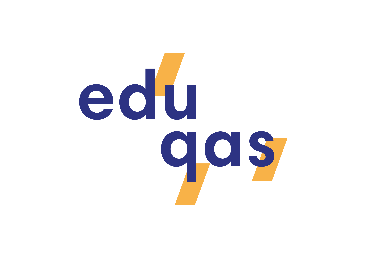 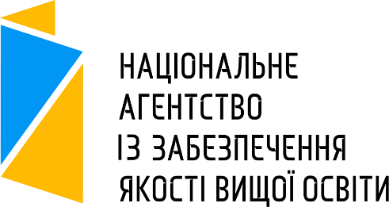 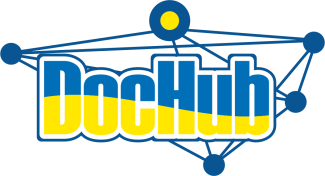 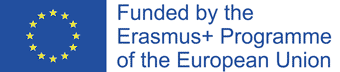 Рекомендації НАЗЯВО до системи внутрішнього забезпечення якості освітніх послуг ЗВО:1. Значення внутрішнього забезпечення якості для акредитації освітніх програм та інституційної акредитації.2. Центр внутрішнього забезпечення якості (назва умовна) (не контролюючі, а сервісні функції, модерує всі необхідні процеси, збирає інформацію, готує рекомендації для прийняття необхідних рішень на всіх рівнях управління ЗВО).3. Роль і значення інших університетських підрозділів.4.  Документальне і програмне забезпечення необхідних процедур.5. Регулярні онлайн опитування студентів.6. Опитування випускників і працедавців.7.  Забезпечення академічної доброчесності.8. Підвищення кваліфікації (професійний розвиток) викладачів.9. Лідерство.
6
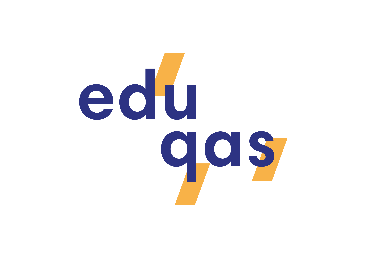 Додаток до Положення про акредитацію освітніх програм, за якими здійснюється підготовка здобувачів вищої освіти (пункт 6 розділу І) Критерії оцінювання якості освітньої програми…
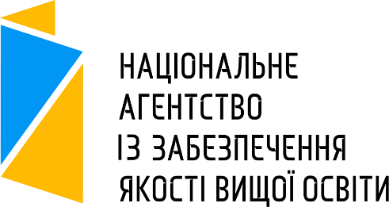 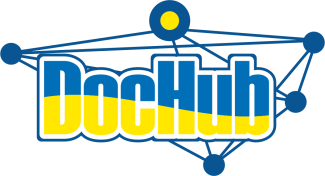 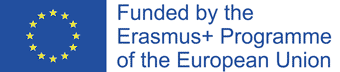 Критерій 8. Внутрішнє  забезпечення якості освітньої програми
Заклад вищої освіти послідовно дотримується визначених ним процедур розроблення, затвердження, моніторингу та періодичного перегляду освітньої програми.
Здобувачі вищої освіти безпосередньо та через органи студентського самоврядування залучені до процесу періодичного перегляду освітньої програми та інших процедур забезпечення її якості як партнери. Позиція здобувачів вищої освіти береться до уваги під час перегляду освітньої програми.
Роботодавці безпосередньо та/або через свої об’єднання залучені до процесу періодичного перегляду освітньої програми та інших процедур забезпечення її якості як партнери.
Наявна практика збирання, аналізу та врахування інформації щодо кар’єрного шляху випускників освітньої програми.
Система забезпечення якості закладу вищої освіти забезпечує вчасне реагування на виявлені недоліки в освітній програмі та/або освітній діяльності з реалізації освітньої програми.
Результати зовнішнього забезпечення якості вищої освіти (зокрема зауваження та пропозиції, сформульовані під час попередніх акредитацій) беруться до уваги під час перегляду освітньої програми.
В академічній спільноті закладу вищої освіти сформована культура якості, що сприяє постійному розвитку освітньої програми та освітньої діяльності за цією програмою.
7
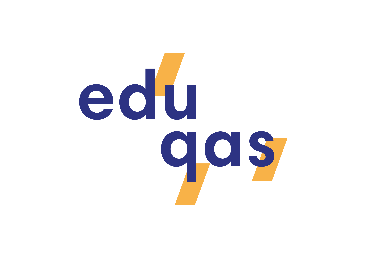 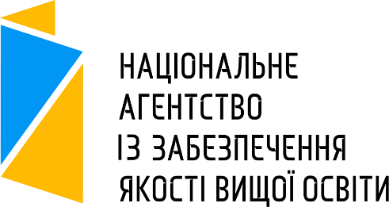 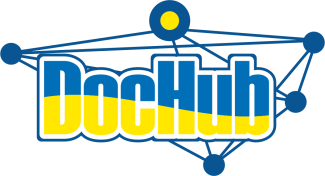 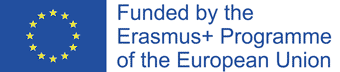 Рекомендації за результатами підготування проєкту DOCHUB
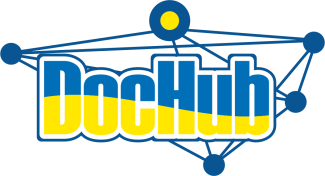 Розроблений силабус для курсу «Забезпечення якості освітньої діяльності» у межах викладання основ освітньої політики для аспірантів: курс розрахований для аспірантів спеціальності 011 «Освітні, педагогічні науки» та аспірантів спеціальності 073 «Менеджмент» за освітньою програмою «Управління навчальним закладом»
8
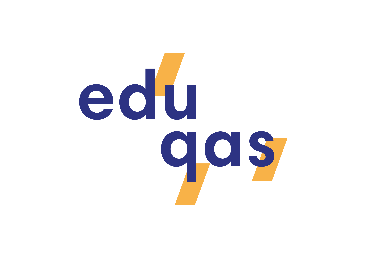 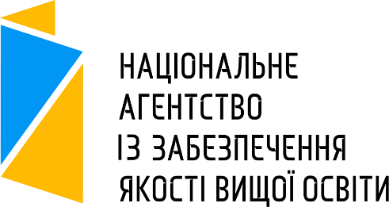 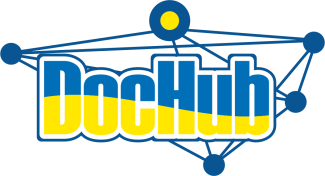 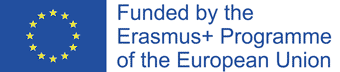 Рекомендації для курсу:
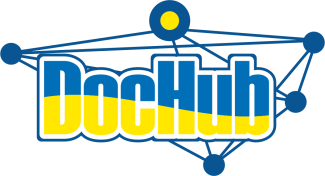 1. Розвиток та становлення сучасної політики якості вищої освіти. Історичні етапи становлення наукового напрямку про управління якістю, розвиток напрямку про якість вищої освіти. 
2. Політика забезпечення якості вищої освіти та досвід різних країн: місце забезпечення якості вищої освіти в державній освітній політиці. Об’єкти та суб’єкти державної політики якості вищої освіти. Органи управління, законодавча база з управління якістю вищої освіти. 
3. Діяльність університетів у сфері якості вищої освіти: об’єкти та суб’єкти управління якістю у закладах вищої освіти, органи управління, організаційна структура управління, політика закладів вищої освіти у сфері якості освітньої діяльності. Досвід європейських країн у політиці забезпечення якості вищої освіти. 
4. Досвід оцінювання якості вищої освіти: досвід різних країн: оцінювання якості  вищої освіти як елементи виконання функції контролювання вищої освіти: загальнодержавний та університетський підходи. Конкурси, премії та рейтинги університетів як елементи оцінювання та забезпечення якості вищої освіти. Стандарти якості як інструменти оцінювання та порівняння вищої освіти.
9
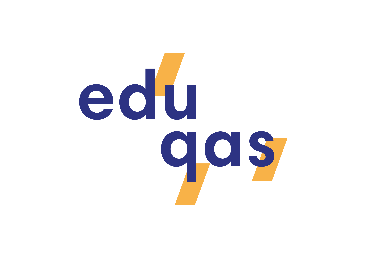 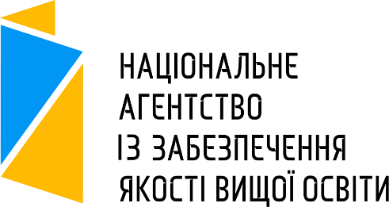 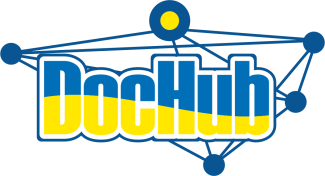 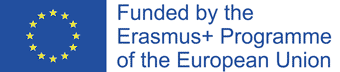 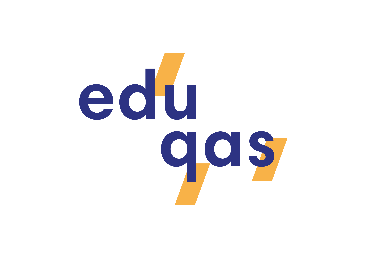 Рекомендації за результатами підготування проєкту EDUQAS
SIMON KUZNETS KHARKIV NATIONAL UNIVERSITY OF ECONOMICS, Kharkiv, Ukraine
LVIV POLYTECHNIC NATIONAL UNIVERSITY, Lviv, Ukraine
DONETSK STATE UNIVERSITY OF MANAGEMENT, Mariupil, Ukraine
NATIONAL METALLURGICAL ACADEMY OF UKRAINE, Dnipropetrovsk, Ukraine
UNIVERSITATEA DIN CRAIOVA, Craiova, Romania – Project coordinator
KUNGLIGA TEKNISKA HOEGSKOLAN, Stockolm, Sweden
UNIVERSITE DE LIEGE, Liege, Belgium
UNIVERSITY OF PLOVDIV PAISII HILENDARSKI, Plovdiv, Bulgaria
LATVIJAS UNIVERSITATE, Riga, Latvia
UNIVERSITE DE LORRAINE, Nancy Cedex, France
HAUT CONSEIL DE L’EVALUATION DE LA RECHERCHE ET DE L’ENSEIGNEMENT, Paris, France
10
7
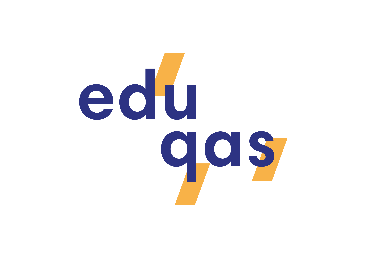 Контракти з викладачами
Оцінювання освітніх програм
Синтез зусиль і аналіз результатів
Типи джерел інформації
Джерела
Характеристики контингенту студентів
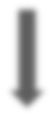 Рівень академічної успішності
Показники ефективності
Професійна інтеграція здобувачів освіти
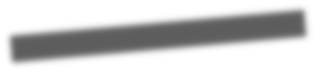 Витрати на надання та доходи від освітніх послуг тощо
Центр розвитку якості
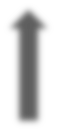 Якість освітнього середовища
Інформація щодо якості
Результати зовнішнього оцінювання
 
Опитування, анкетування тощо
Оцінювання прогресу персонального розвитку
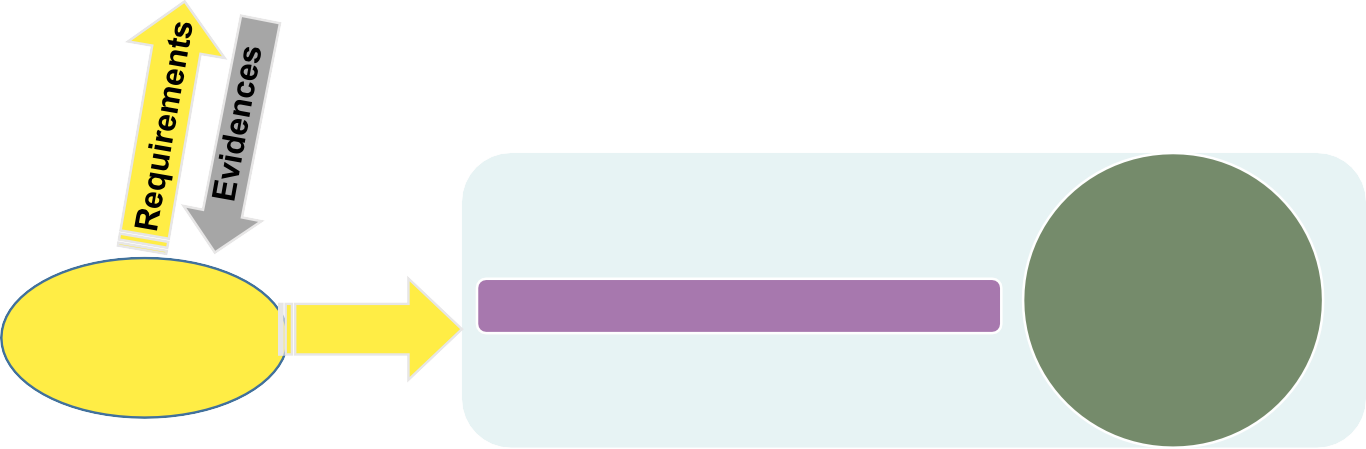 Викладачі
Оцінювання наявного персоналу
Політика щодо якості
Підтримка розвитку викладацької майстерності:
Інструменти для розвитку
Інструменти для самооцінювання
Керівництво ЗВО
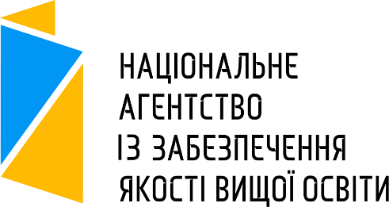 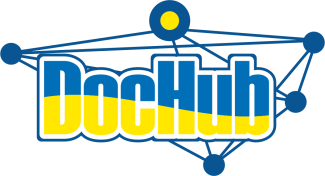 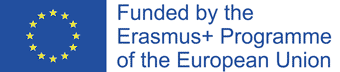 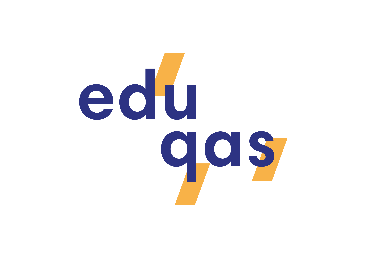 Рекомендації щодо системи ВЗЯ Université de Lorraine, Nancy, France
Кафедри та факультети
Докази виконання
Вимоги
Викладацький колектив
11
7
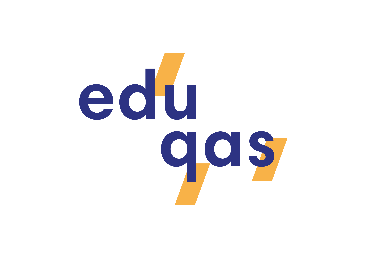 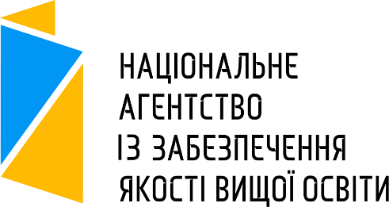 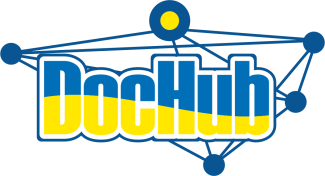 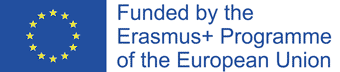 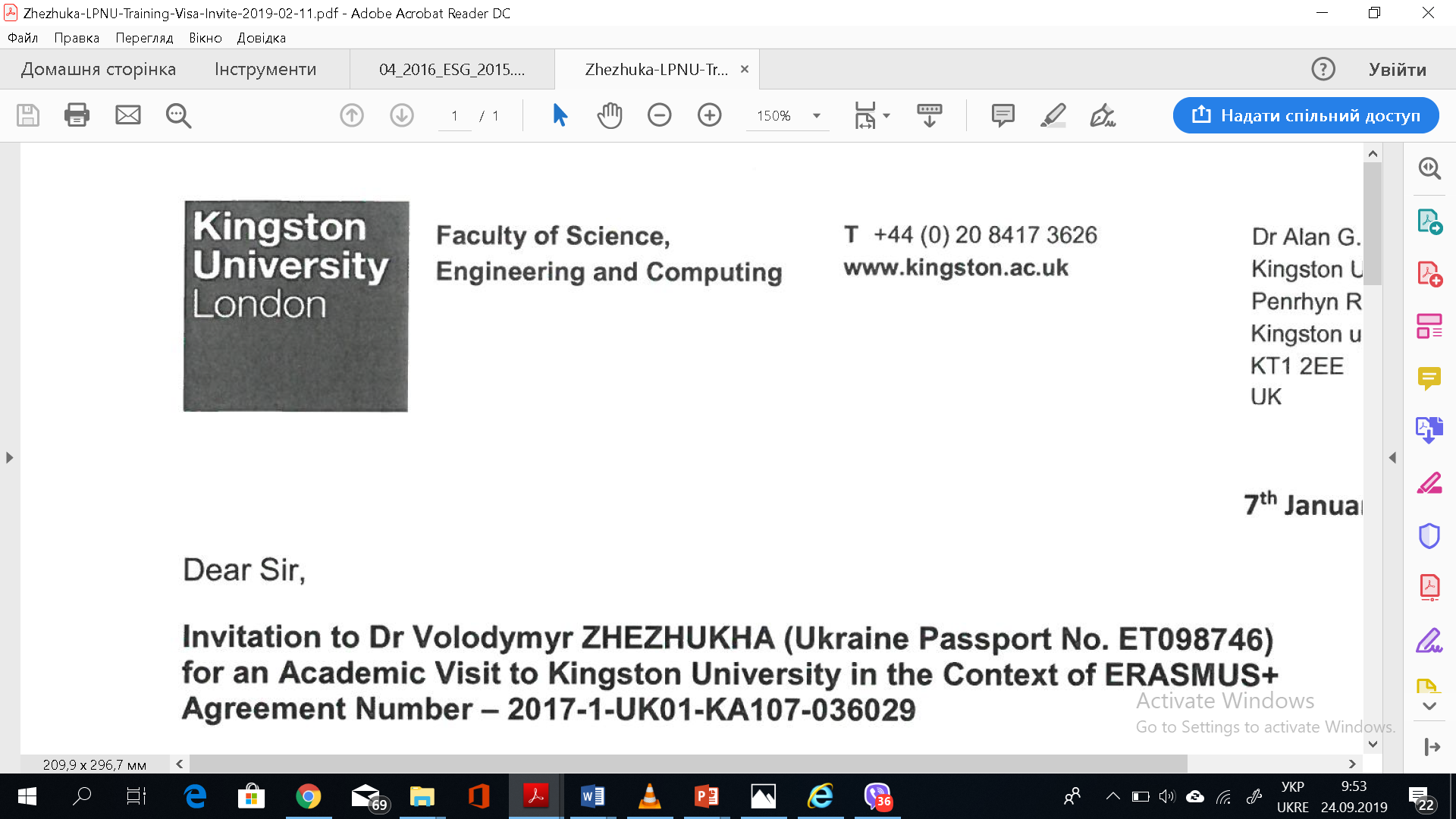 Рекомендації щодо системи ВЗЯ за проєктом Ерасмус+ з Університетом Кінгстона (Великобританія)
7
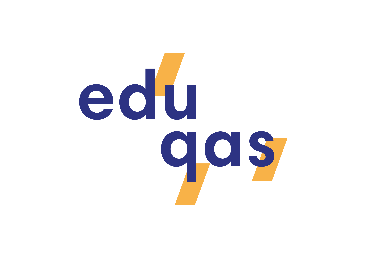 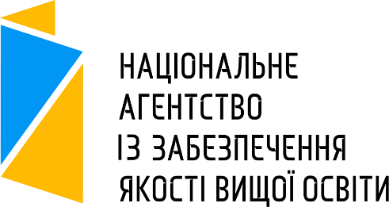 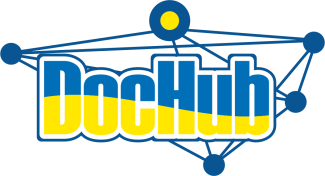 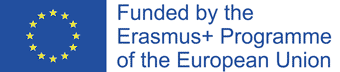 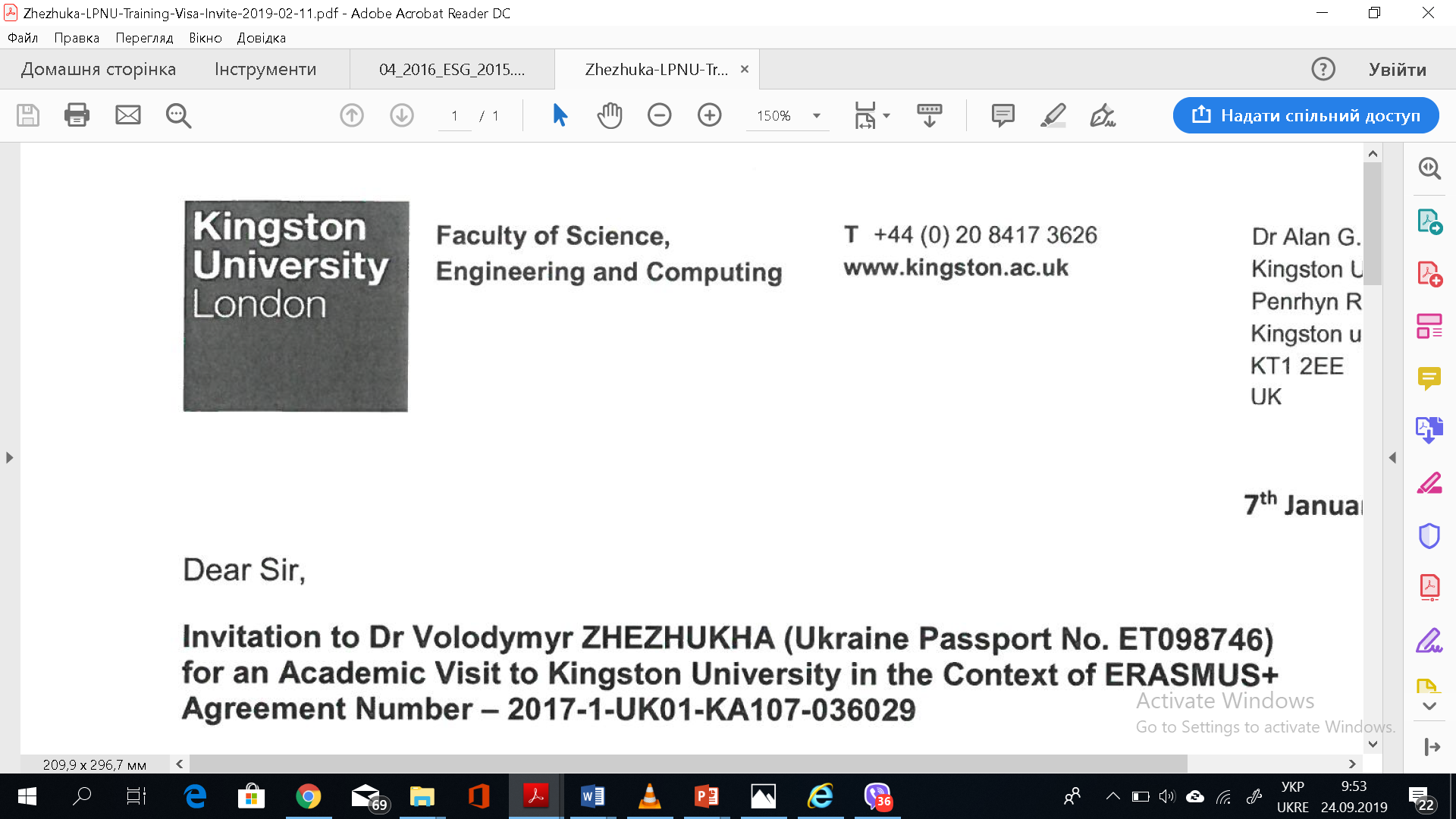 Рекомендації щодо системи ВЗЯ за проєктом Ерасмус+ з Університетом Кінгстона (Великобританія) (продовж.)
7
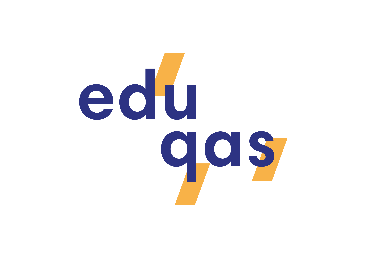 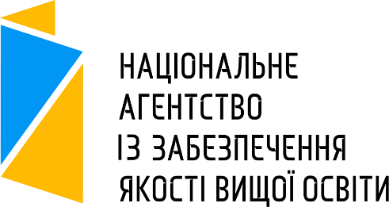 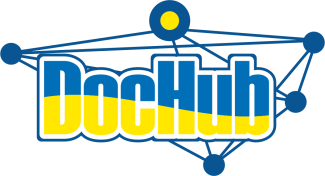 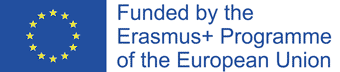 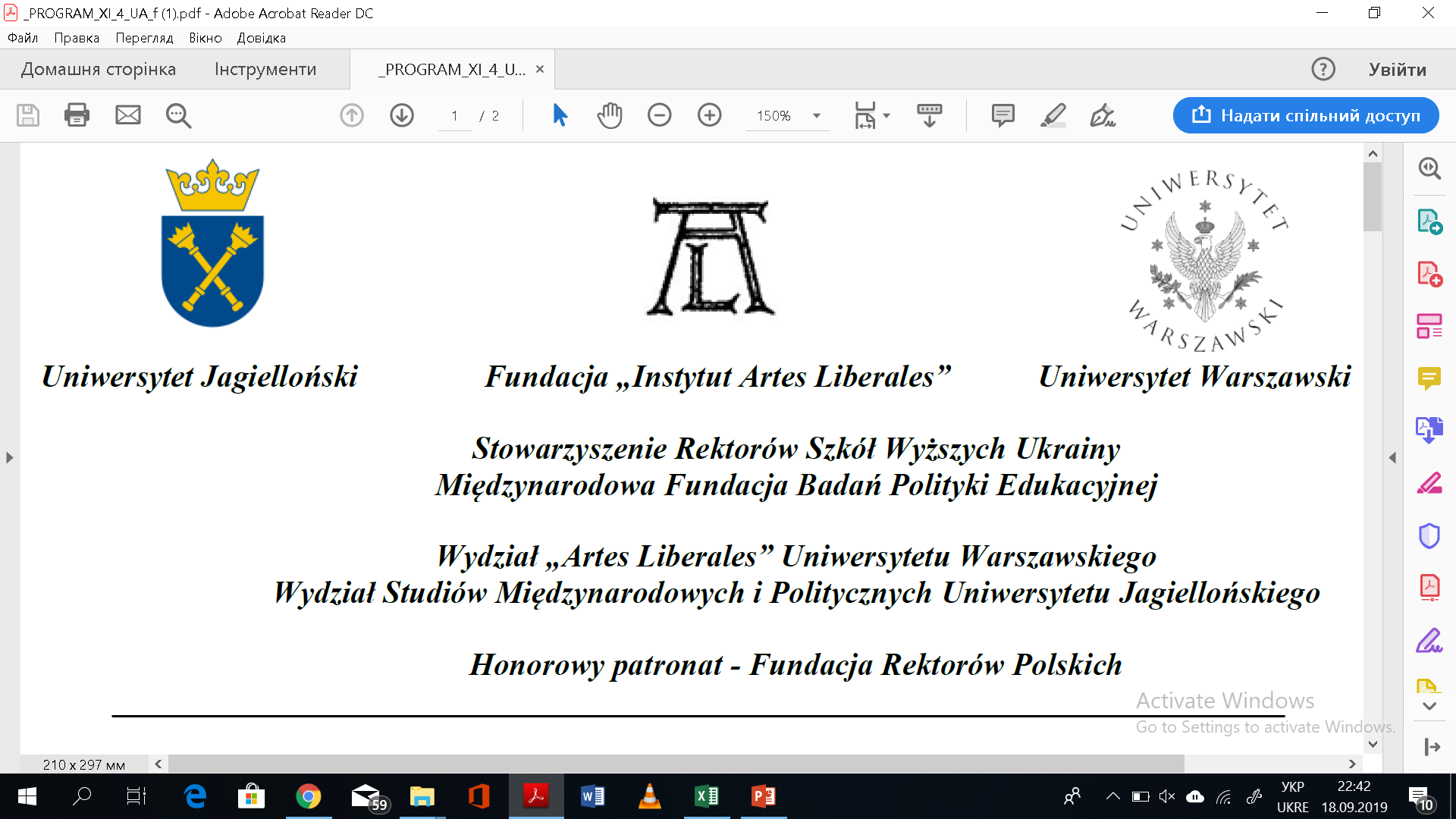 Рекомендації щодо системи ВЗЯ за проєктом «Інноваційний університет та лідерство: Фаза ІІІ» (Варшавський університет, Ягелонський університет, Польща)
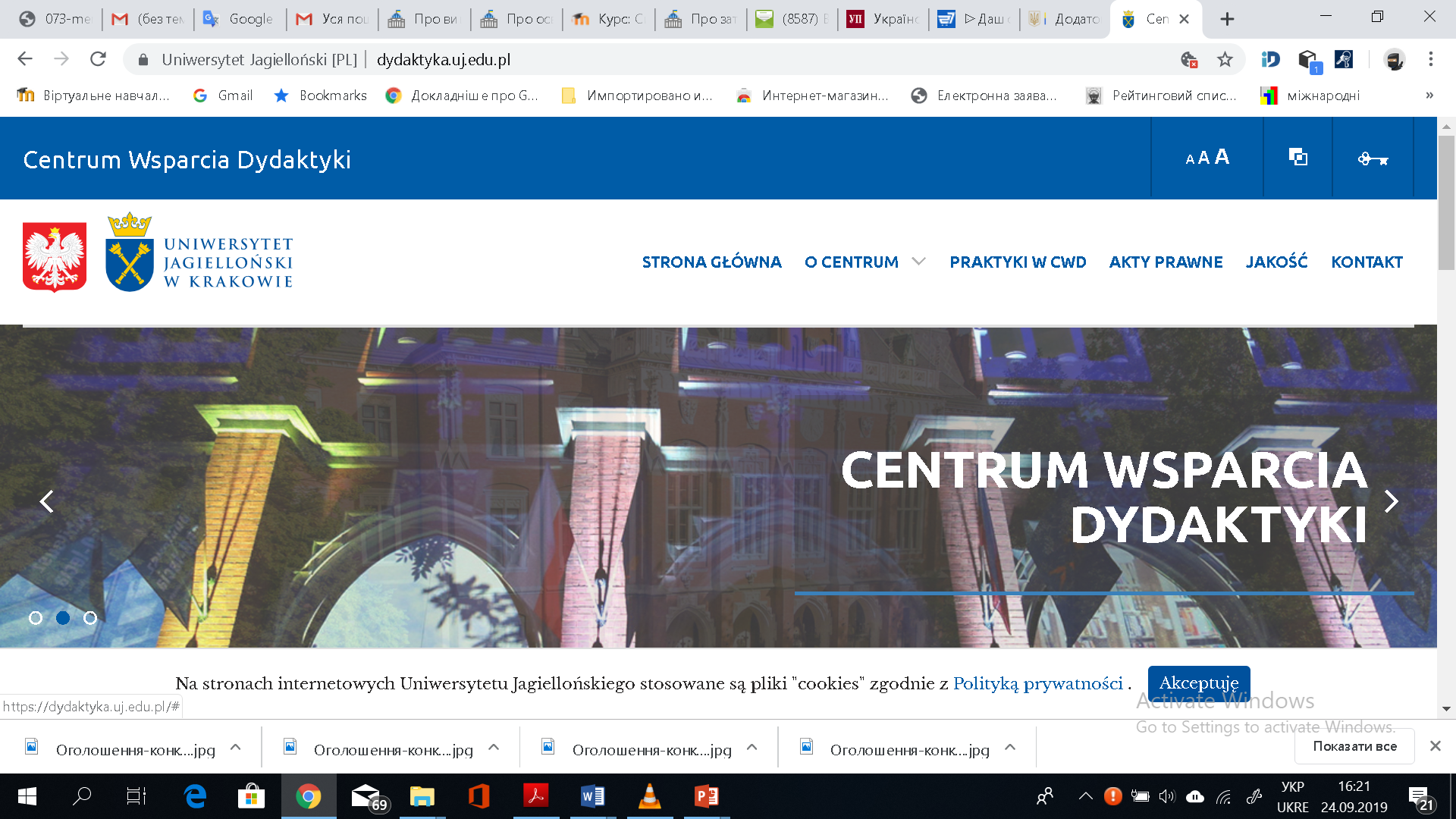 Centrum Wsparcia Dydaktyki łączy jednostki z pionu Prorektora ds. dydaktyki, których zakresy wzajemnie się przenikają. Obszar działań Centrum jest rozbudowany, ale  jako najistotniejsze zadanie należy wskazać koordynowanie procesu kształcenia rozpoczynając od rekrutacji na studia przez organizację toku studiów,  kończąc na działaniach związanych ze wsparciem absolwentów.
7
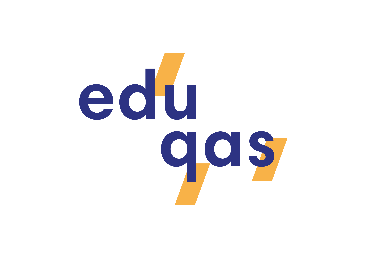 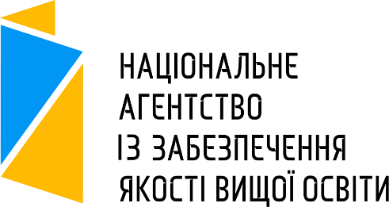 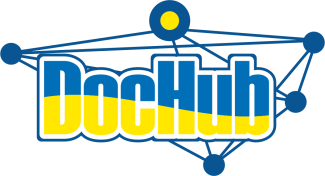 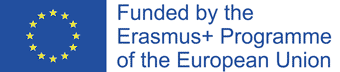 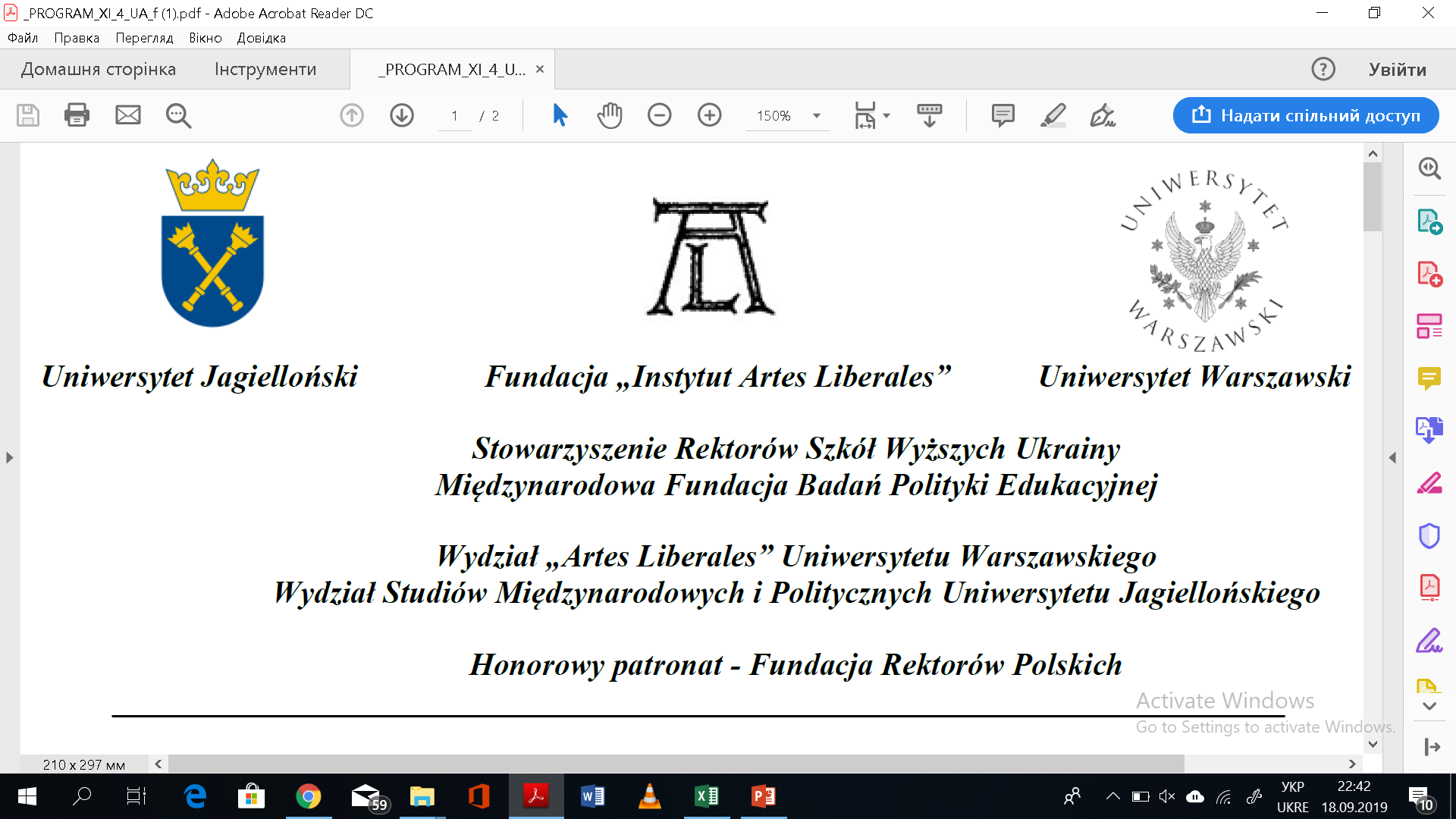 Рекомендації щодо системи ВЗЯ за проєктом «Інноваційний університет та лідерство»
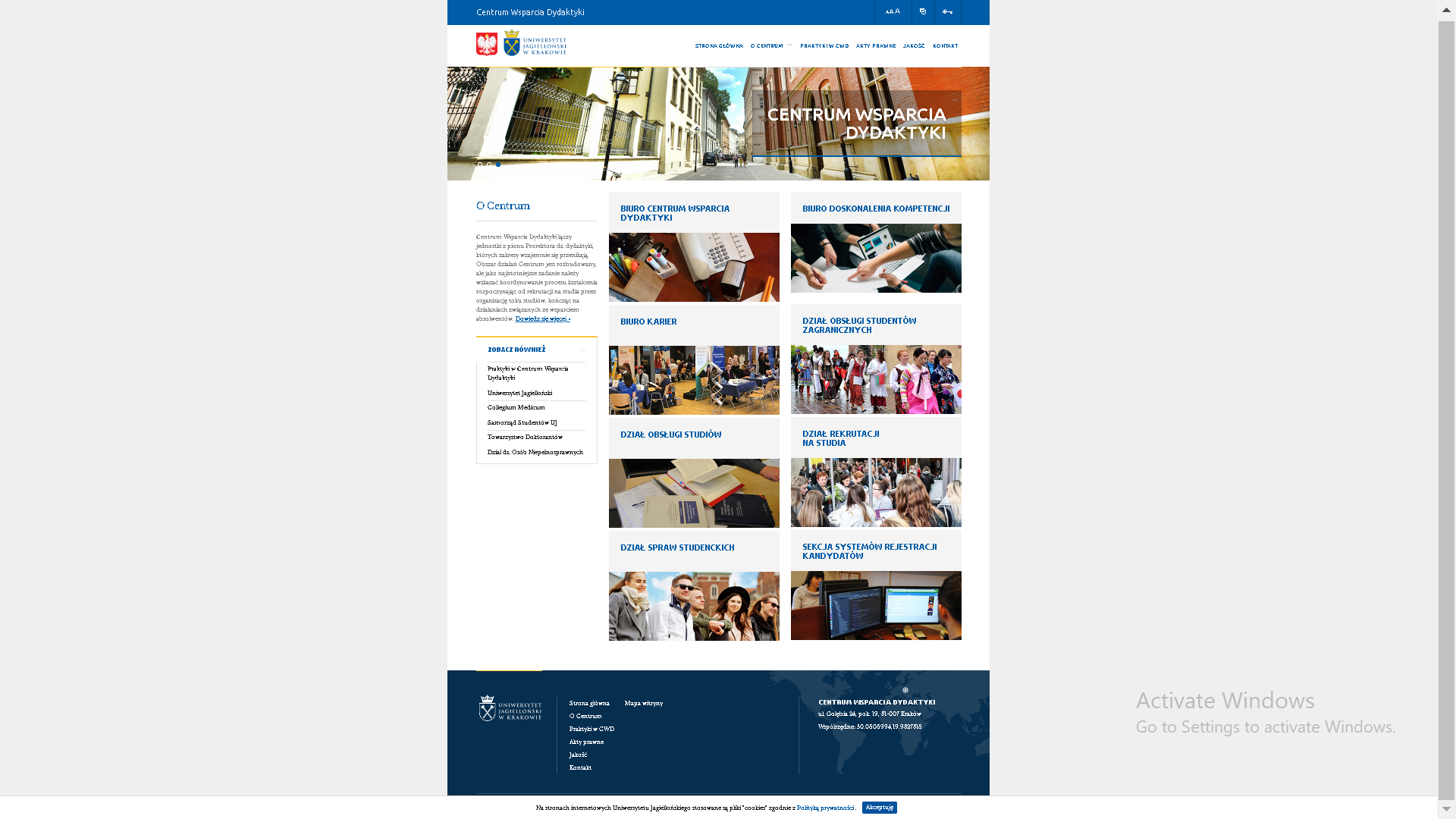 Центр підтримки навчання:
- бюро удосконалення компетентностей;
- бюро кар’єр;
- відділ обслуговування іноземних студентів;
- відділ обслуговування студентів;
- відділ рекрутації на навчання;
-  відділ у справах студентів;
- приймальна секція.
7
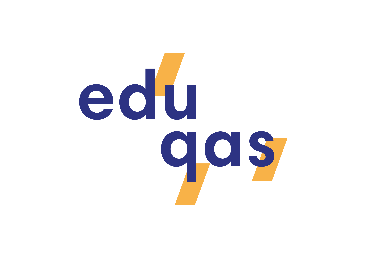 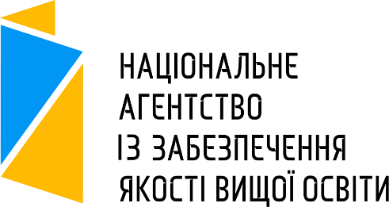 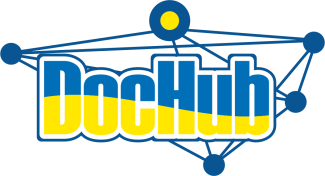 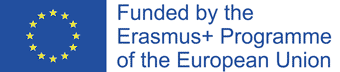 ЦВЗЯО як інструмент налагодження процедур акредитації освітніх програм та виконання критеріїв акредитації в нових умовах
Центр внутрішнього забезпечення якості освітніх послуг
Елементи системи внутрішнього забезпечення якості освітніх послуг
Забезпечення навчальних процесів
Група модерування процедур та процесів внутрішньої системи забезпечення якості
Група модерування процедур та процесів якості  освітніх програм
Формування, зміст, наповнення та розвиток освітніх програм
Підтримка дидактики та удосконалення компетенцій викладачів
Забезпечення доступності інформації
Рекрутація здобувачів освіти
Нормативна підтримка, опитування та академічна доброчесність
Організаційна підтримка здобувачів освіти та медіаторство
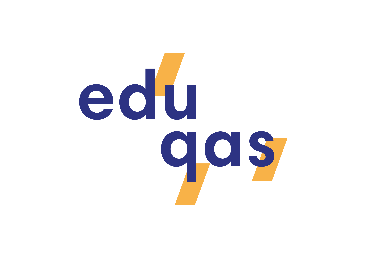 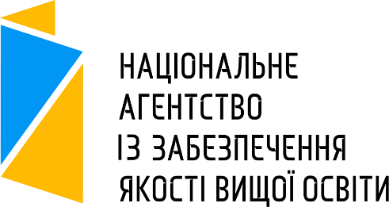 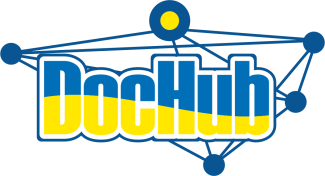 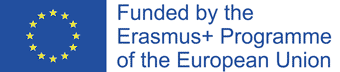 Завдання Центру: 1. Координування роботи внутрішньої (внутрішньо-університетської) системи забезпечення якості вищої освіти зокрема щодо перегляду і покращення навчальних курсів та освітніх програм для проведення акредитації освітніх програм та інституційної акредитації.2. Надання ректору та Вченій раді необхідної інформації для прийняття управлінських рішень з питань внутрішньої системи забезпечення якості освіти.3. Аналіз можливостей та надання рекомендацій стосовно оптимізації функцій підрозділів з метою підвищення ефективності забезпечення якості.
17
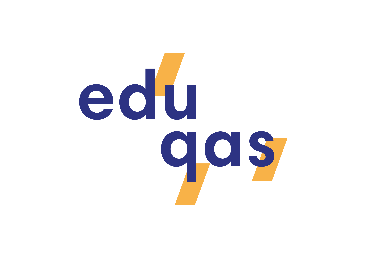 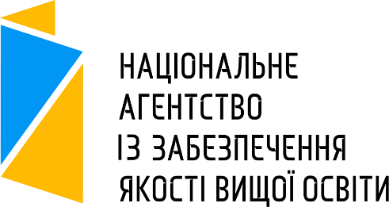 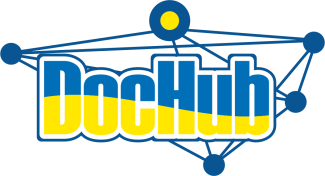 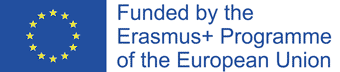 Проект комунікацій ЦВЗЯО щодо акредитації ОП
Відомості для самооцінювання ОП
Члени ГЕР-працівники університету
Гаранти ОП
ЦЗЯО
Експерти НАЗЯВО-працівники  університету
Відділи, служби та підрозділи університету
18
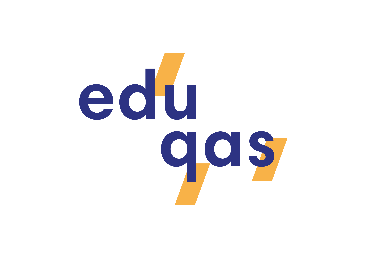 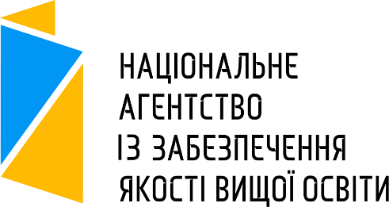 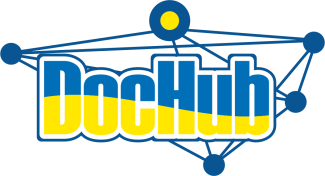 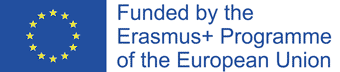 Проект елементів системи внутрішнього забезпечення якості 
до акредитації ОП
Гаранти ОП
Забезпечення навчальних процесів
Рекрутація здобувачів освіти
Забезпечення доступності інформації
Підтримка дидактики та удосконалення компетенцій викладачів
ЦЗЯО
Відділи, служби та підрозділи університету
Нормативна підтримка, опитування та академічна доброчесність
Формування, зміст, наповнення та розвиток освітніх програм
Організаційна підтримка здобувачів освіти та медіаторство
19
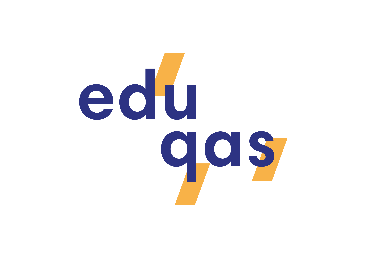 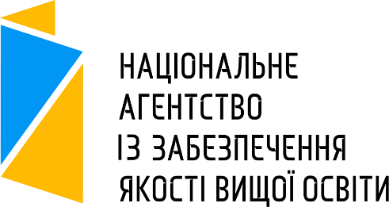 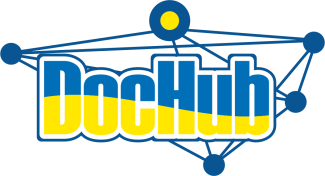 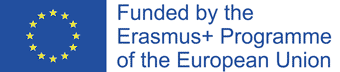 Закон України «Про вищу освіту» Стаття 25. Інституційна акредитація закладу вищої освіти
1. Заклад вищої освіти, який бажає пройти інституційну акредитацію, подає Національному агентству із забезпечення якості вищої освіти письмову заяву та документи, що підтверджують відповідність його системи внутрішнього забезпечення якості вимогам до системи забезпечення якості вищої освіти.
2. Інституційна акредитація закладу вищої освіти є добровільною і може проводитися за ініціативою керівника та колегіального органу управління закладу вищої освіти.
3. Сертифікат про інституційну акредитацію видається строком на п’ять років.
4. Результат інституційної акредитації засвідчується сертифікатом, що надає закладу вищої освіти право на самоакредитацію освітніх програм (крім тих освітніх програм, що акредитуються вперше в межах відповідної галузі знань). Заклад вищої освіти, який здійснив самоакредитацію освітньої програми, подає Національному агентству із забезпечення якості вищої освіти письмову заяву, на підставі якої отримує сертифікат про акредитацію освітньої програми.
5. Порядок проведення інституційної акредитації затверджує центральний орган виконавчої влади у сфері освіти і науки за поданням Національного агентства із забезпечення якості вищої освіти.
20